Chủ đề: Khám phá bản thân
Bài 3: Luyện tay cho khéo
[Speaker Notes: Bài giảng thiết kế bởi: Hương Thảo - tranthao121004@gmail.com]
Yêu cầu cần đạt
Tự làm một món đồ thủ công.
Thể hiện sự khéo léo, cẩn thận khi làm việc.
[Speaker Notes: Bài giảng thiết kế bởi: Hương Thảo - tranthao121004@gmail.com]
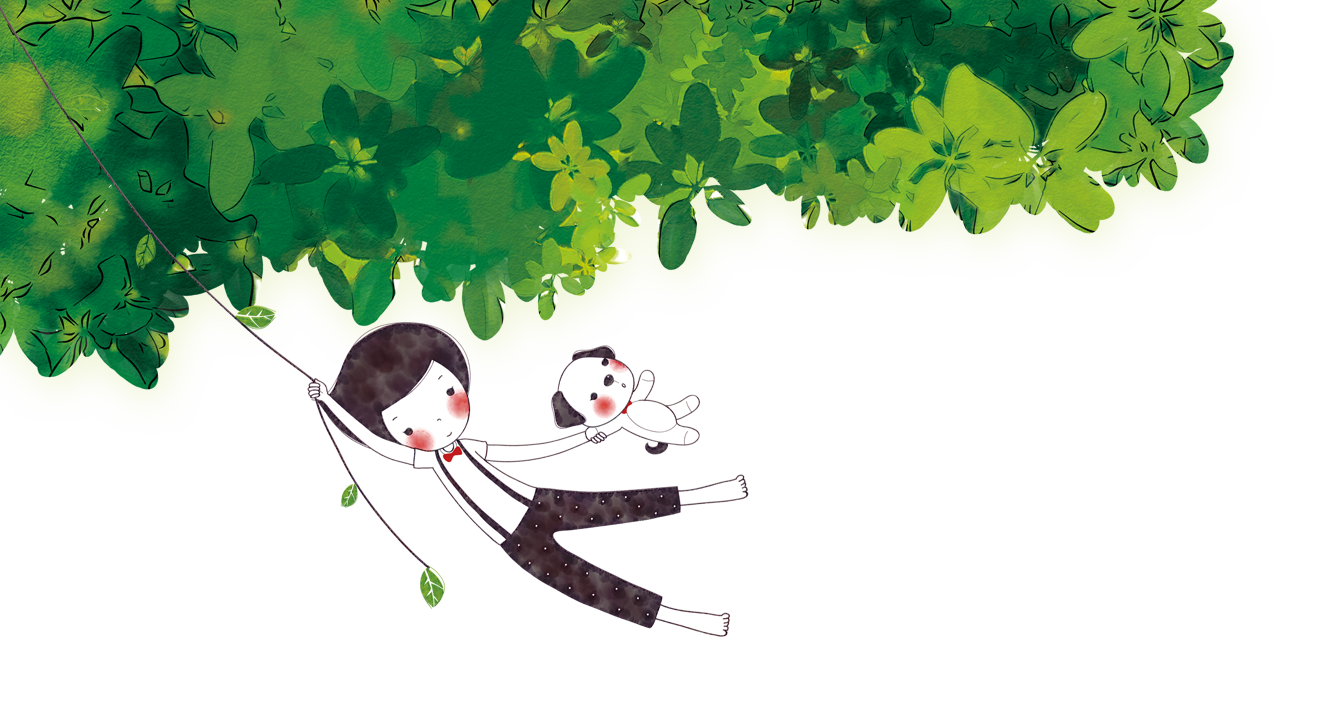 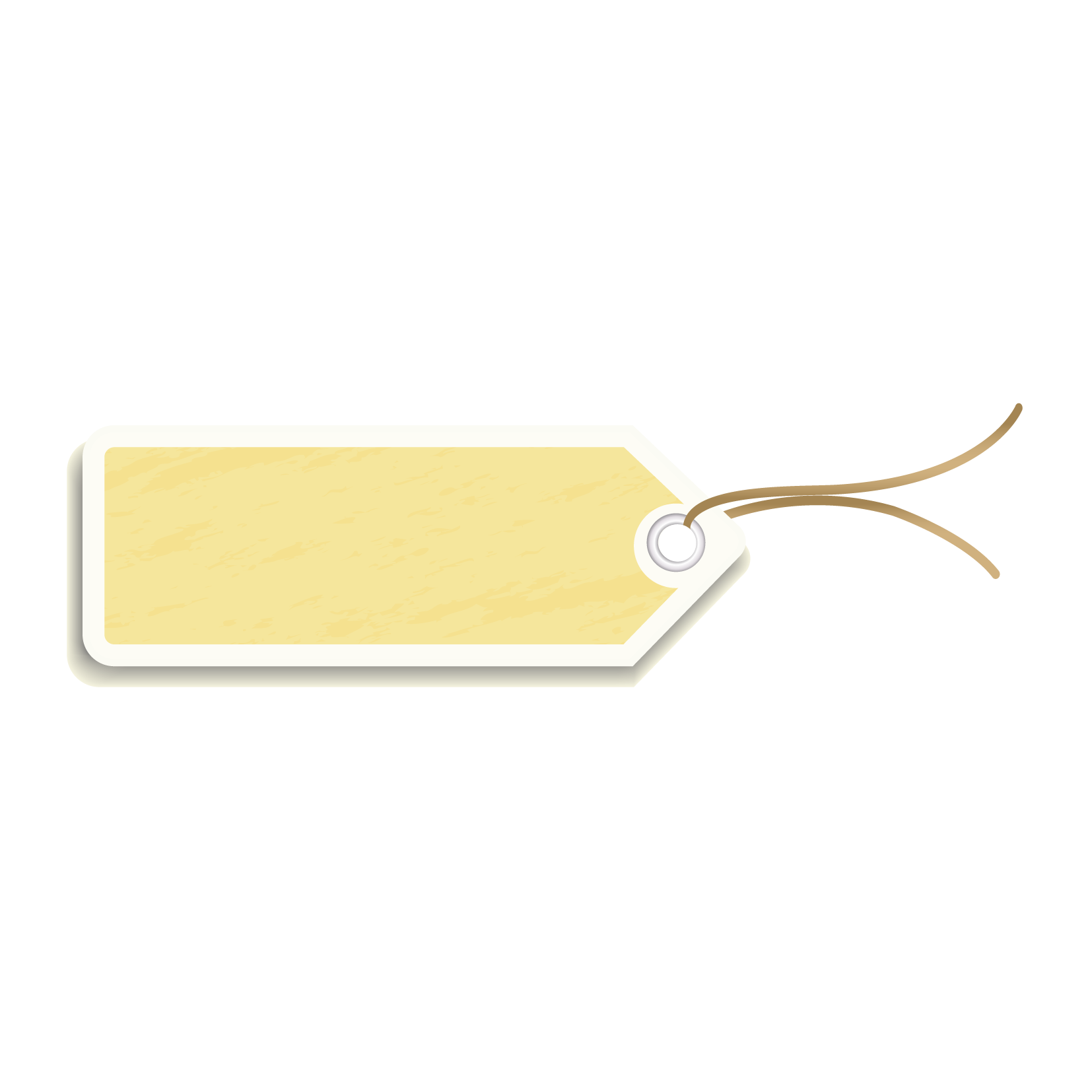 Khởi động
Hằng ngày, đôi bàn tay có thể làm những việc gì?
[Speaker Notes: Bài giảng thiết kế bởi: Hương Thảo - tranthao121004@gmail.com]
Bàn tay biết nói
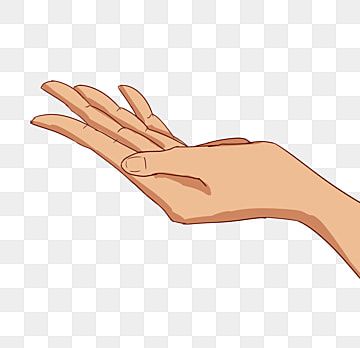 Hãy dùng đôi bàn tay của mình để thể hiện những nội dung sau:
Mặt nạ
Ngôi nhà
Gọi điện thoại
Mưa
Sóng biển
Tuyệt vời
Lá cây
Tình yêu thương
Gió
[Speaker Notes: Bài giảng thiết kế bởi: Hương Thảo - tranthao121004@gmail.com]
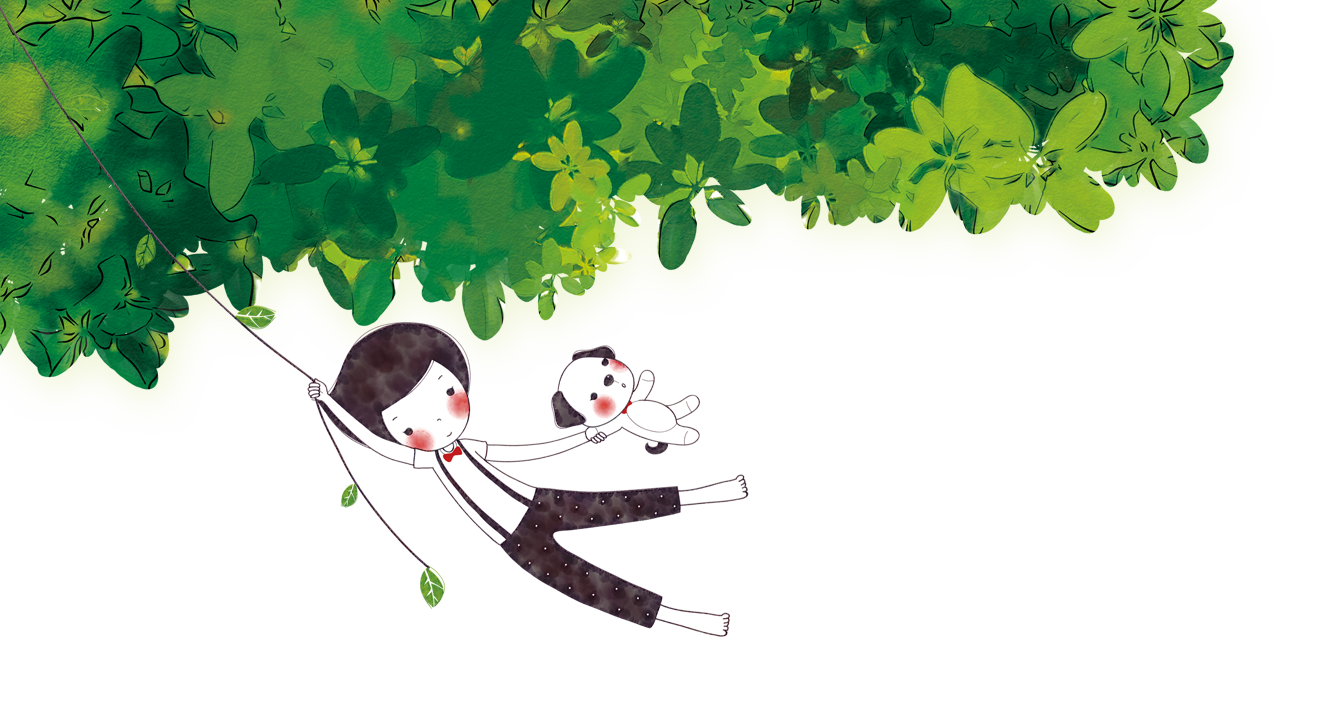 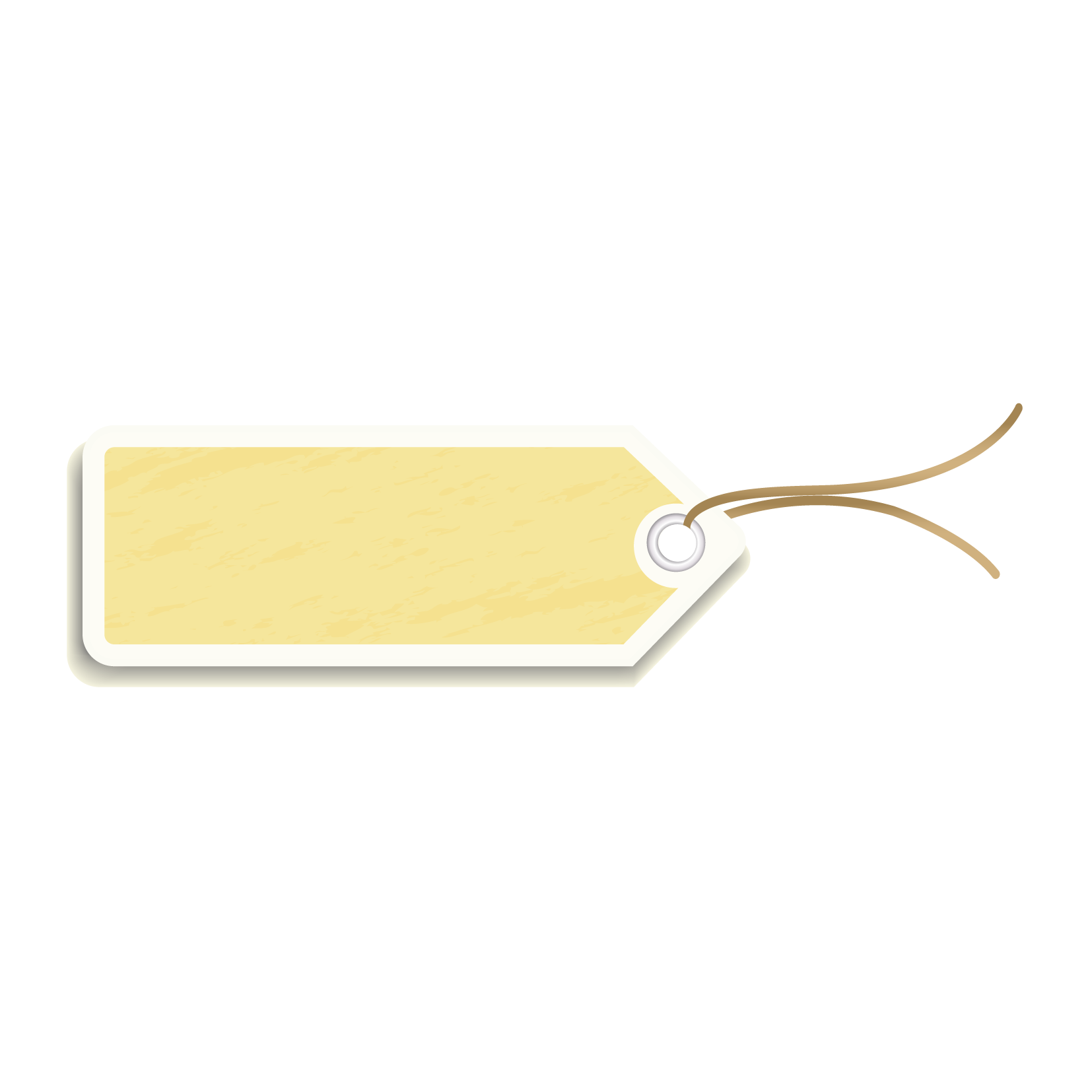 Khám phá chủ đề
Thử tài khéo léo của đôi bàn tay
Tranh làm từ lá khô
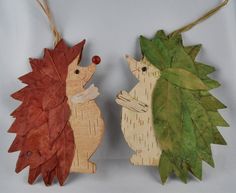 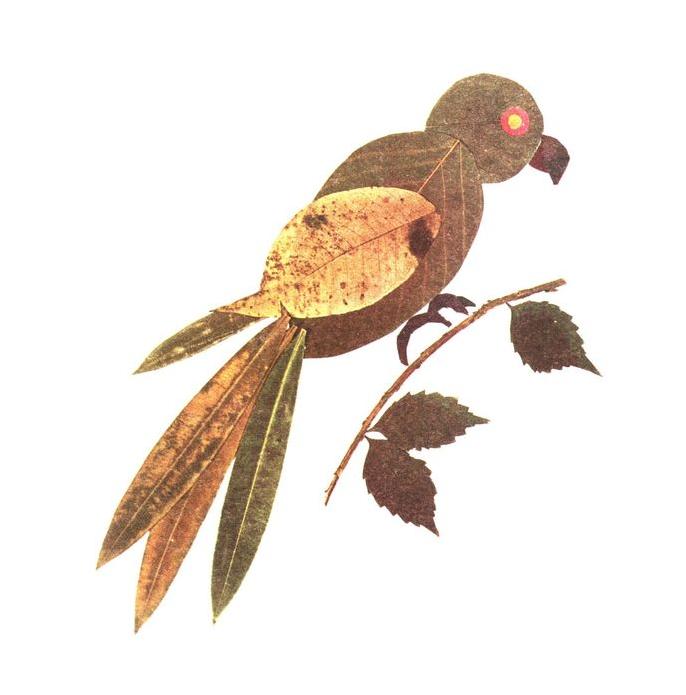 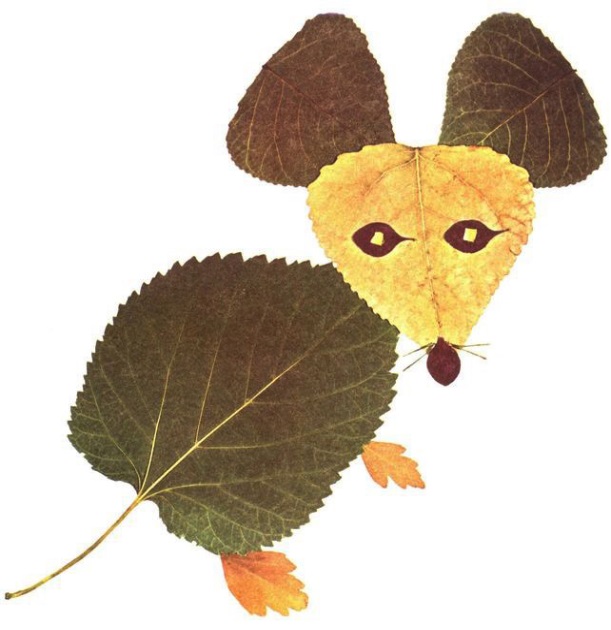 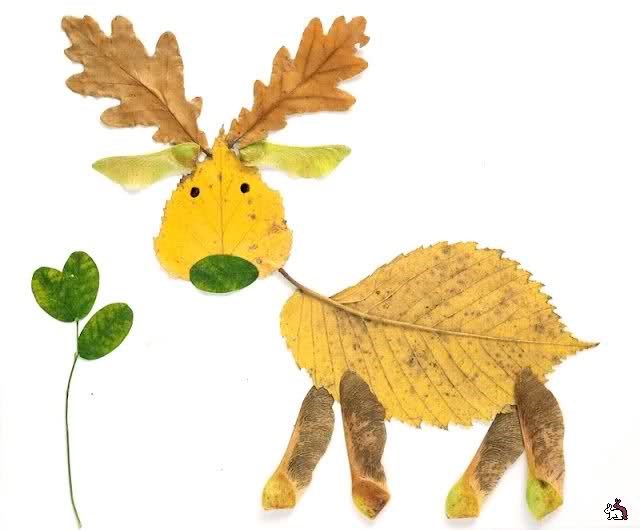 [Speaker Notes: Bài giảng thiết kế bởi: Hương Thảo - tranthao121004@gmail.com]
Làm khung ảnh bằng bìa
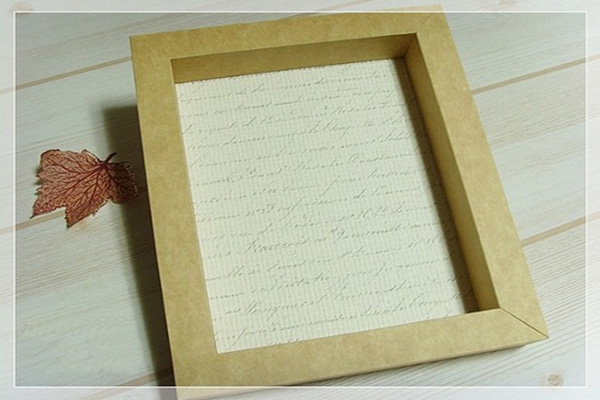 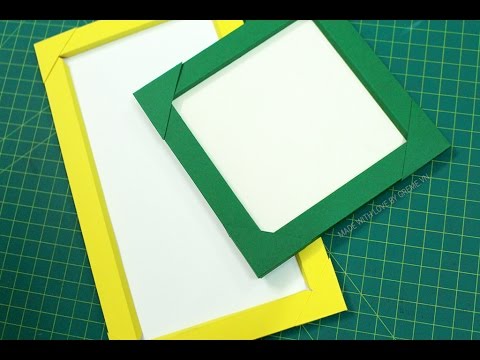 [Speaker Notes: Bài giảng thiết kế bởi: Hương Thảo - tranthao121004@gmail.com]
Xâu dây giày
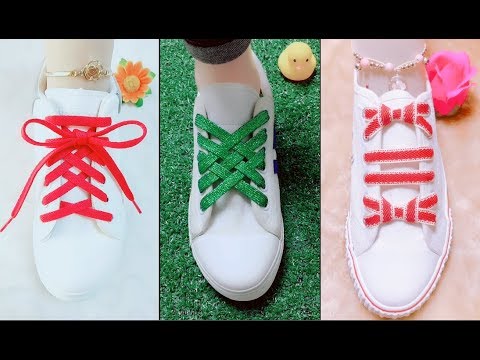 Kết luận:
Bàn tay thật kì diệu, bàn tay có thể giúp ta làm mọi việc, tạo ra các sản phẩm. Để làm được nhiều việc hơn, luôn cần luyện tay khéo léo.
KHÉO LÉO, CẨN THẬN
[Speaker Notes: Bài giảng thiết kế bởi: Hương Thảo - tranthao121004@gmail.com]
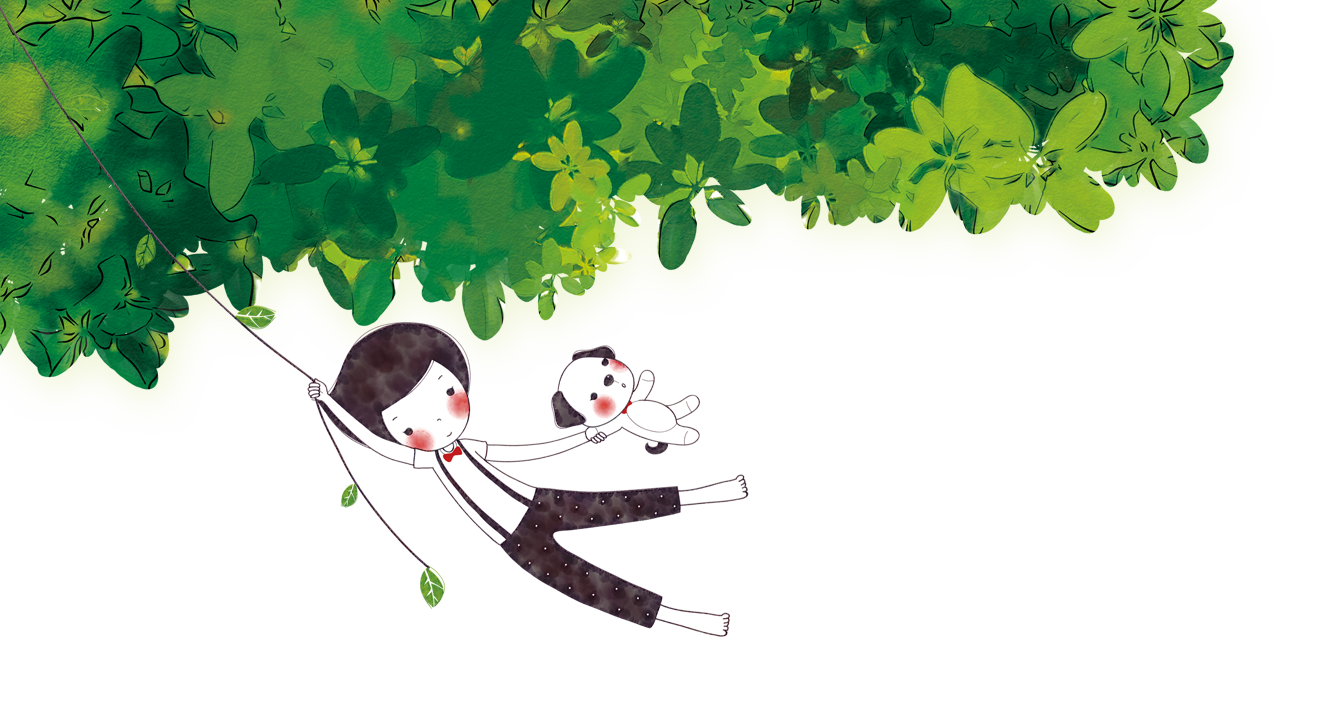 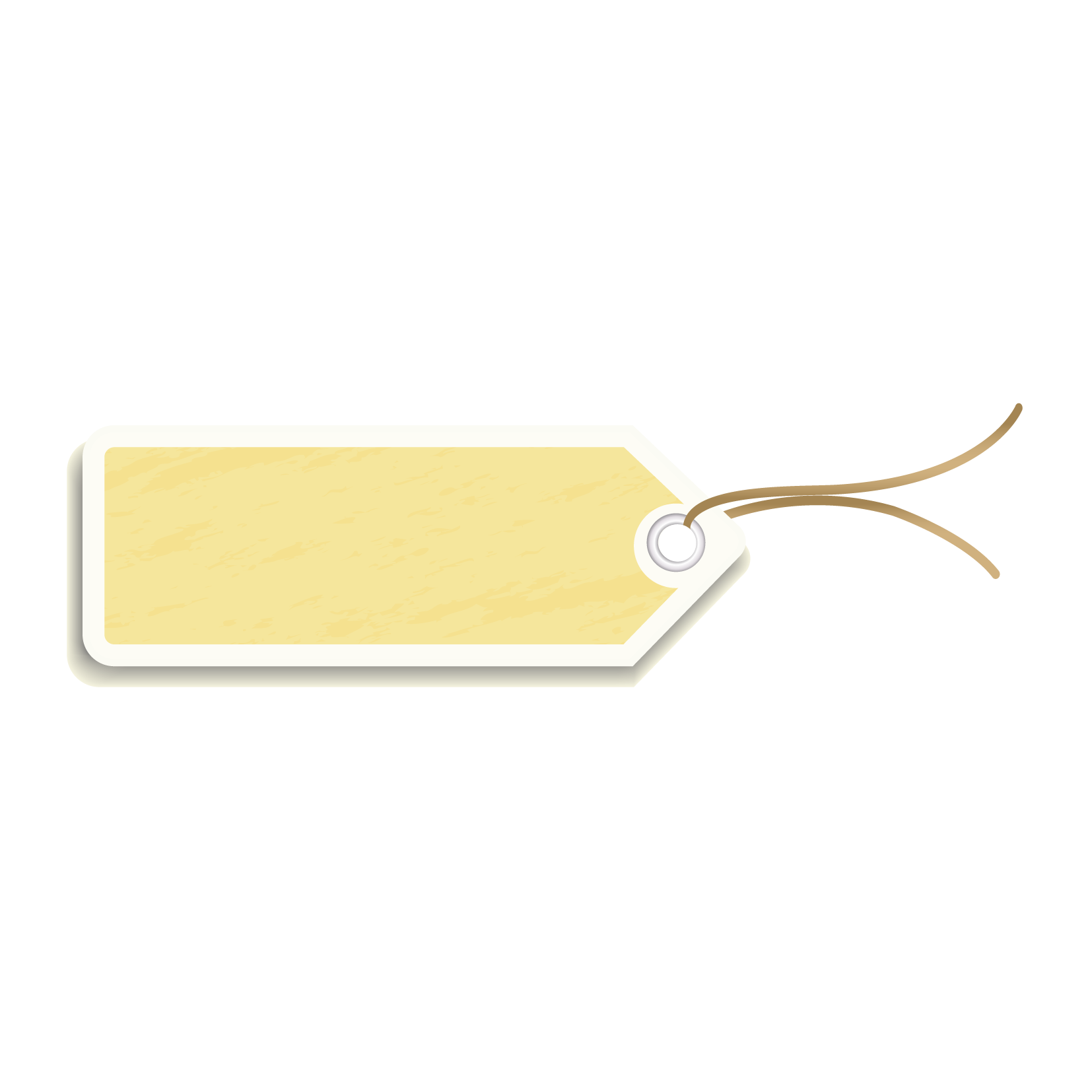 Mở rộng và tổng kết
Để sáng tạo bằng đôi bàn tay, em đã dùng những nguyên liệu và dụng cụ gì?
[Speaker Notes: Bài giảng thiết kế bởi: Hương Thảo - tranthao121004@gmail.com]
Kết luận:
Với đôi bàn tay khéo léo và sự sáng tạo, chúng ta có thể làm được nhiều việc, tạo ra nhiều sản phẩm đẹp.
[Speaker Notes: Bài giảng thiết kế bởi: Hương Thảo - tranthao121004@gmail.com]
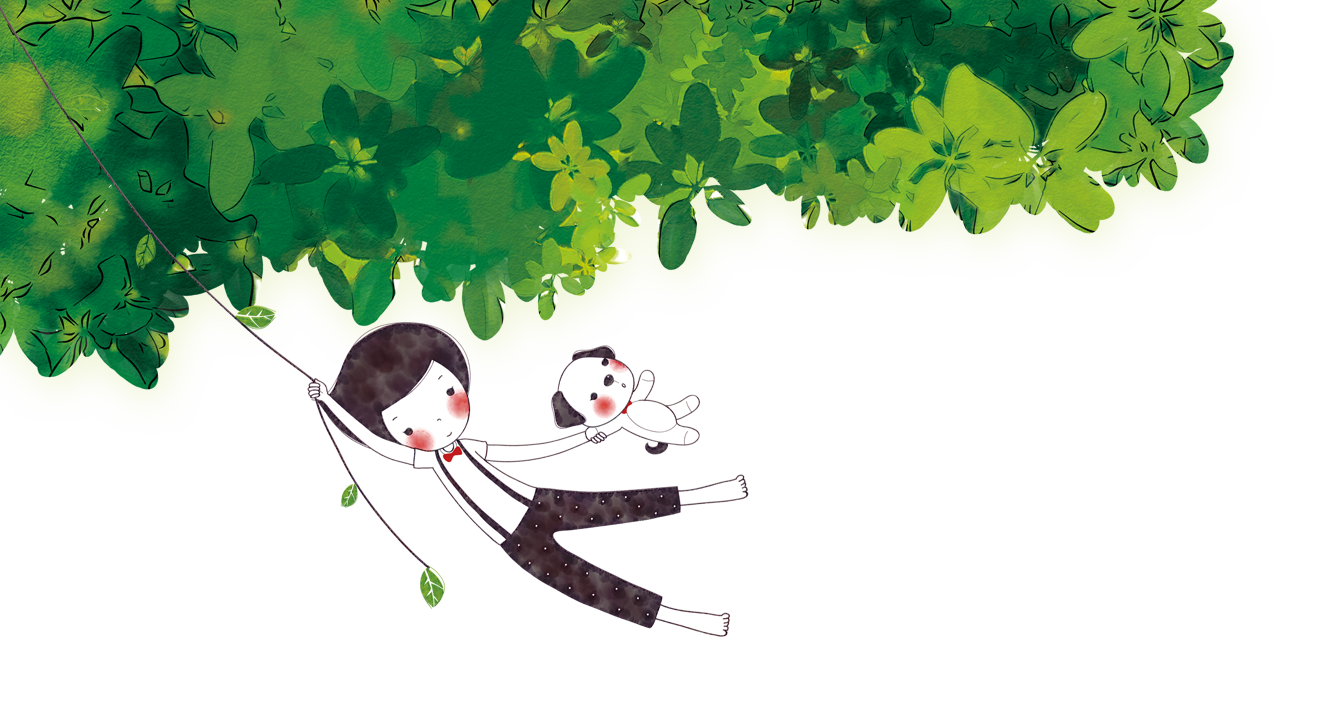 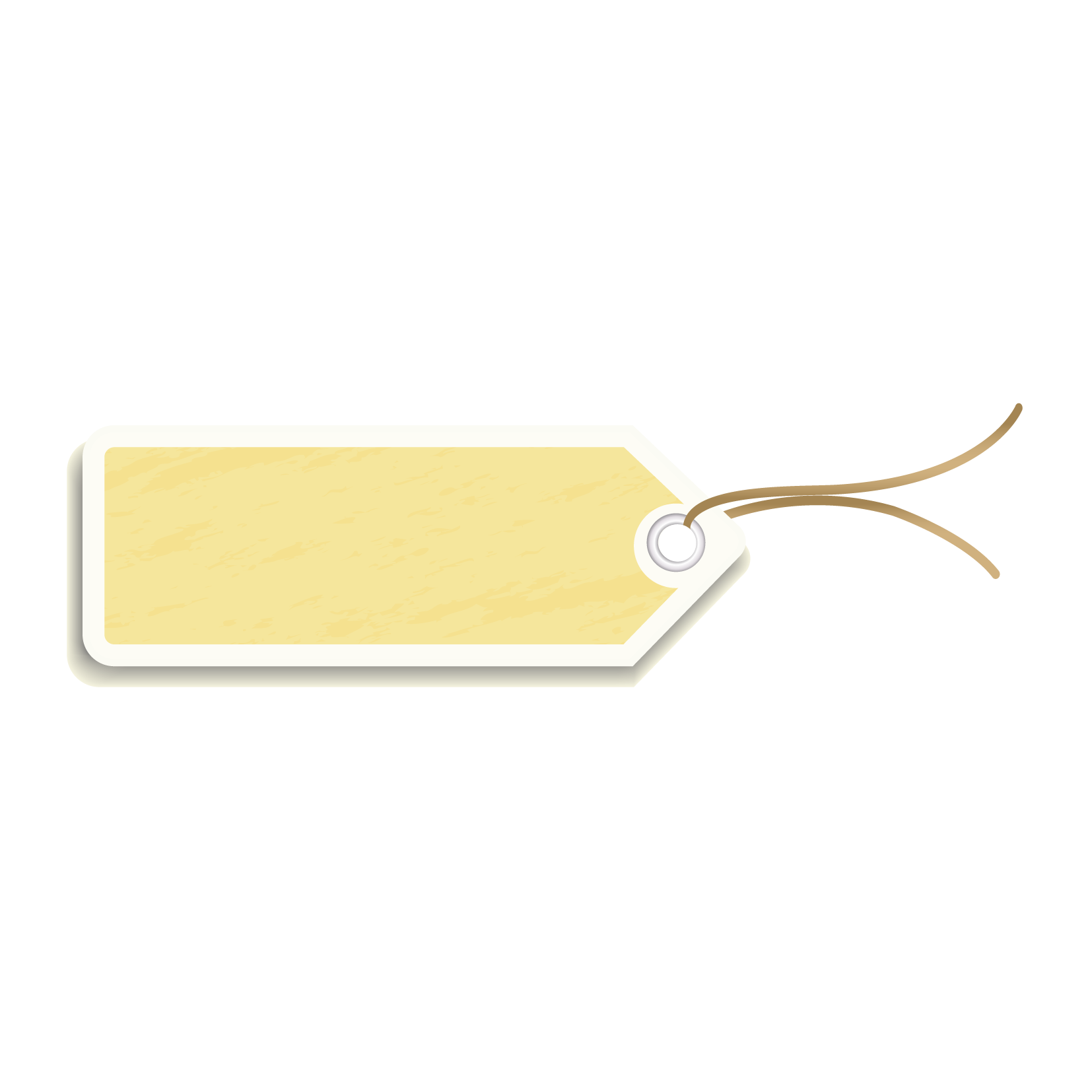 Hoạt động sau giờ học
Về nhà cùng bố mẹ chơi trò “Xiếc bóng”
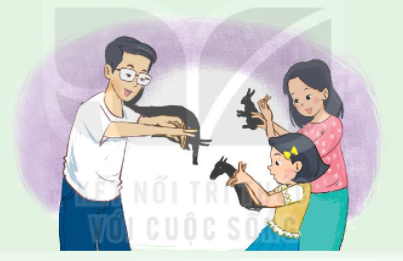 [Speaker Notes: Bài giảng thiết kế bởi: Hương Thảo - tranthao121004@gmail.com]
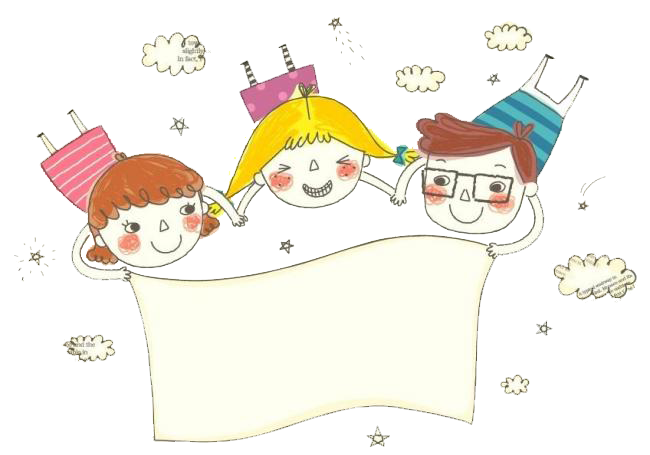 Củng cố bài học
[Speaker Notes: Bài giảng thiết kế bởi: Hương Thảo - tranthao121004@gmail.com]